Chongqing University of Technology
ATAI
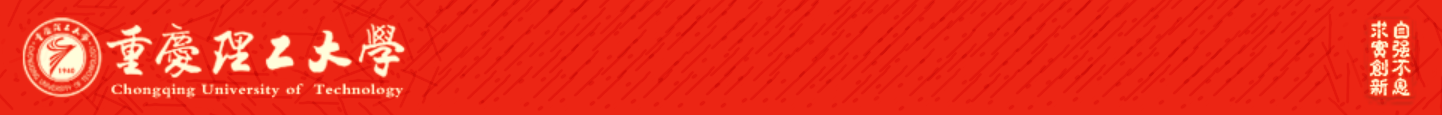 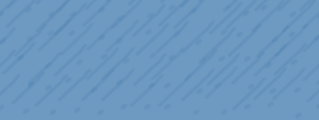 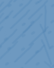 Advanced Technique of Artificial  Intelligence
Chongqing University of Technology
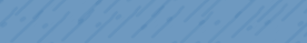 Hierarchy-Aware Global Model for Hierarchical Text Classification
Jie Zhou , Chunping Ma ,Dingkun Long et al(ACL-2020)
2020.10.27  •  ChongQing
Reported by Lele  Duan
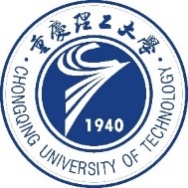 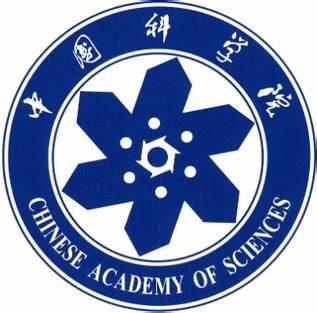 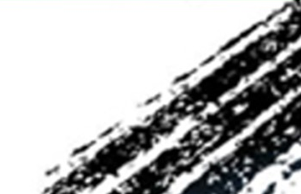 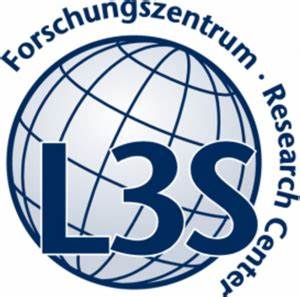 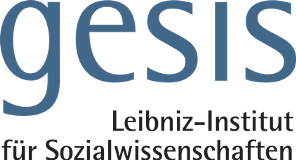 Code&dataset:https://github.com/Alibaba-NLP/HiAGM
Chongqing University of Technology
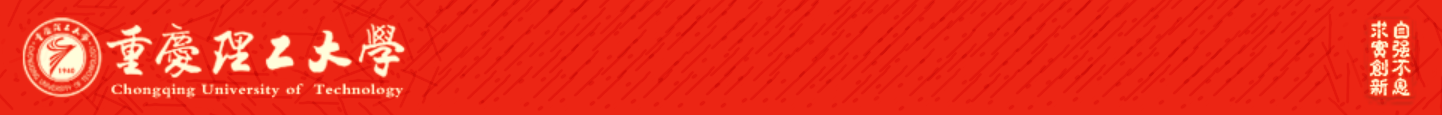 ATAI
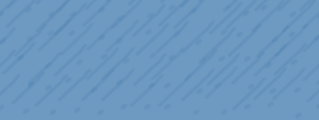 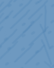 Advanced Technique of Artificial  Intelligence
Chongqing University of Technology
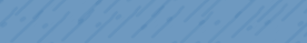 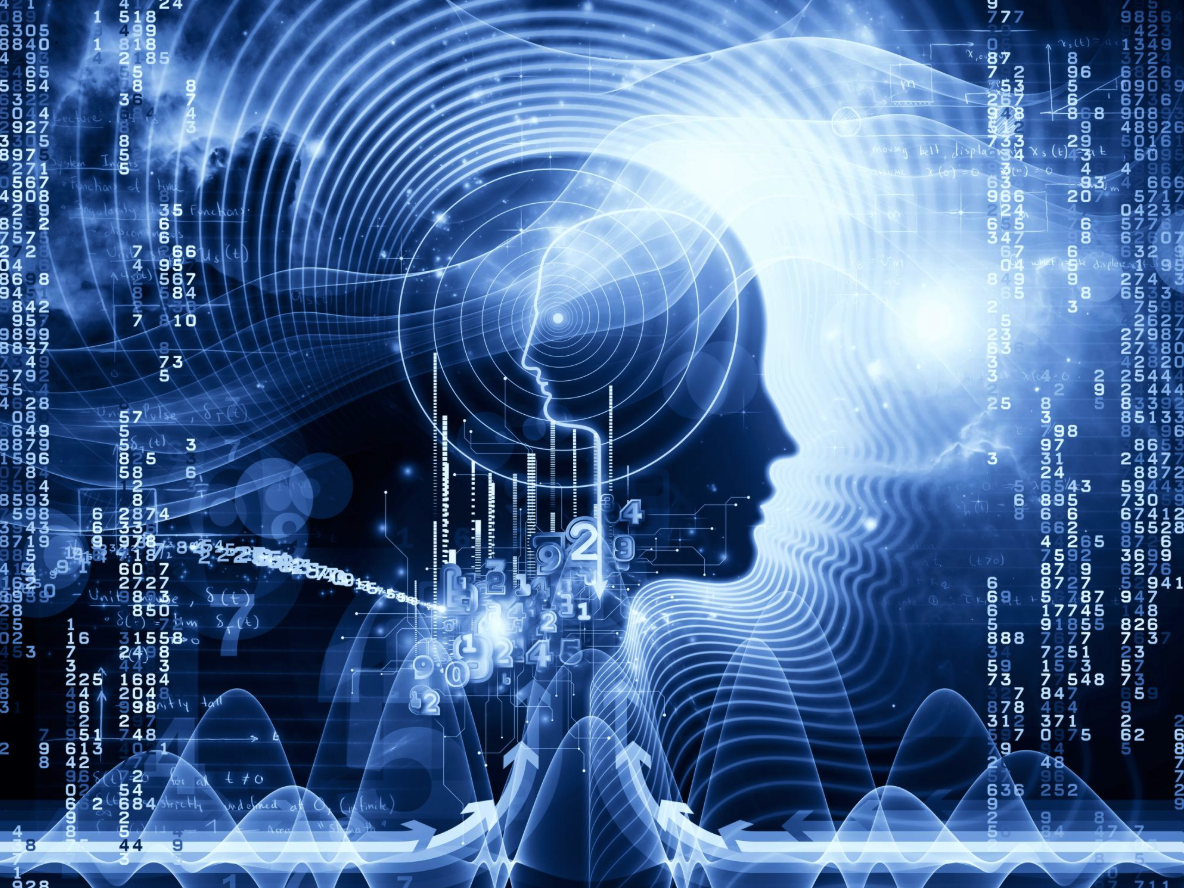 1.Introduction
2.Method
3.Experiments
4.Conclusion
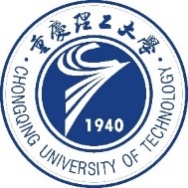 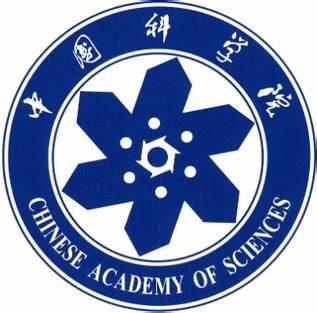 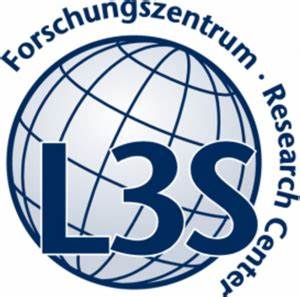 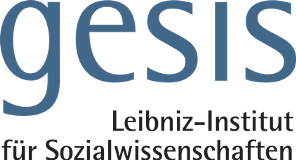 Introduction
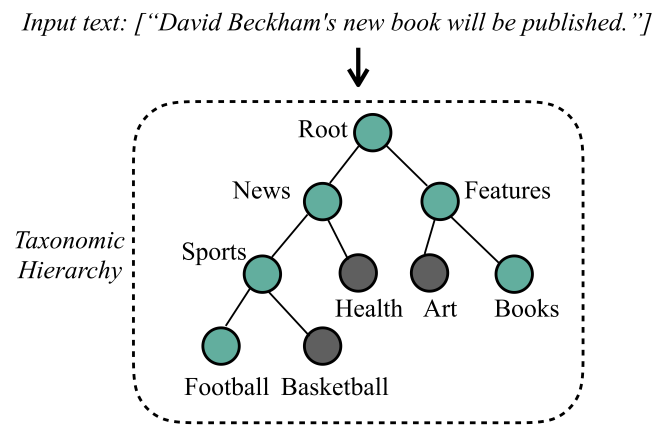 Text classification is widely used in Natural Language Processing (NLP) applications


Hierarchical text classification (HTC) is a particular multi-label text classification (MLC) problem


The taxonomic hierarchy is commonly modeled as a tree or a directed acyclic graph, as depicted in Figure 1.
Figure 1: This short sample is tagged with news, sports, football, features and books. Note that HTCcould be either a single-path or a multi-path problem.
Introduction
Top
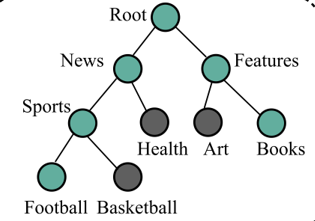 Existing approaches for HTC could be categorized into two groups: 
Local approach : Tending to constructs multiple classification models and then traverse the hierarchy in a top-down manner

Containing a large number of parameters

Easily lead to exposure bias for the lack of holistic structural information

Global approach: Treating HTC problem as a flat MLC problem, and uses one single classifier for all classes.

	Recent global methods introduce various strategies to utilize structural information of top-down paths
Down
Can’t encode the holistic label structure for label correlation features.
Can’t make full use of the mutual interactions between the text feature space and the label space.
Method
Hierarchy-aware structure encoder for modeling hierarchical label relations.
Hierarchy-aware global model (HiAGM)
Two variants Hybrid Information Aggregation
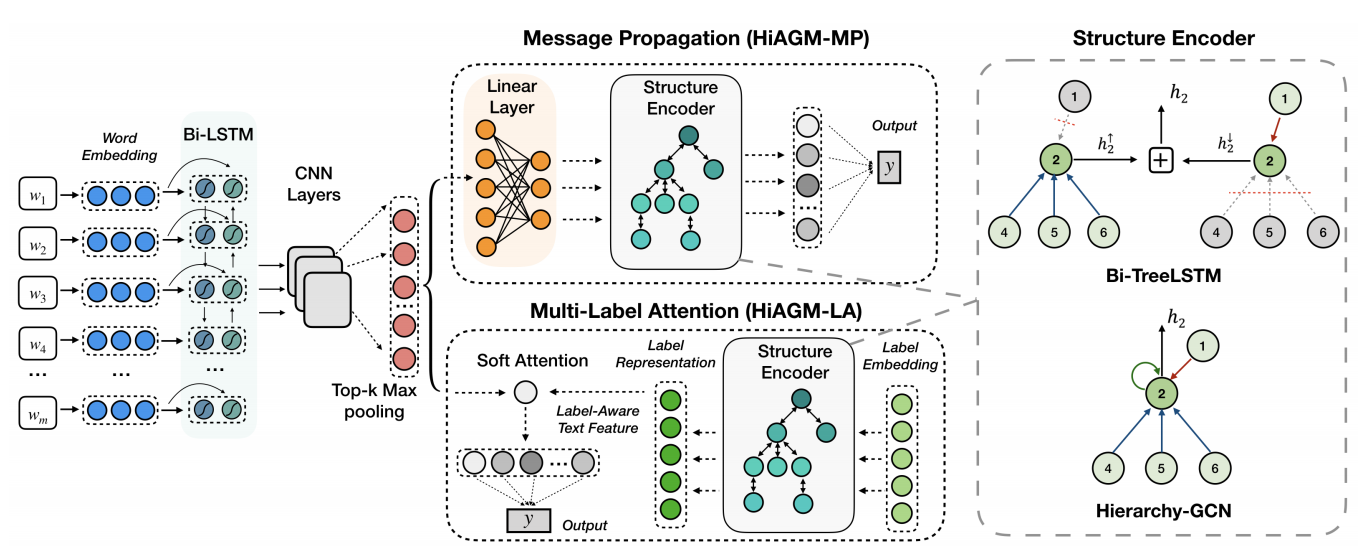 Text encoder for extracting textual information
Method
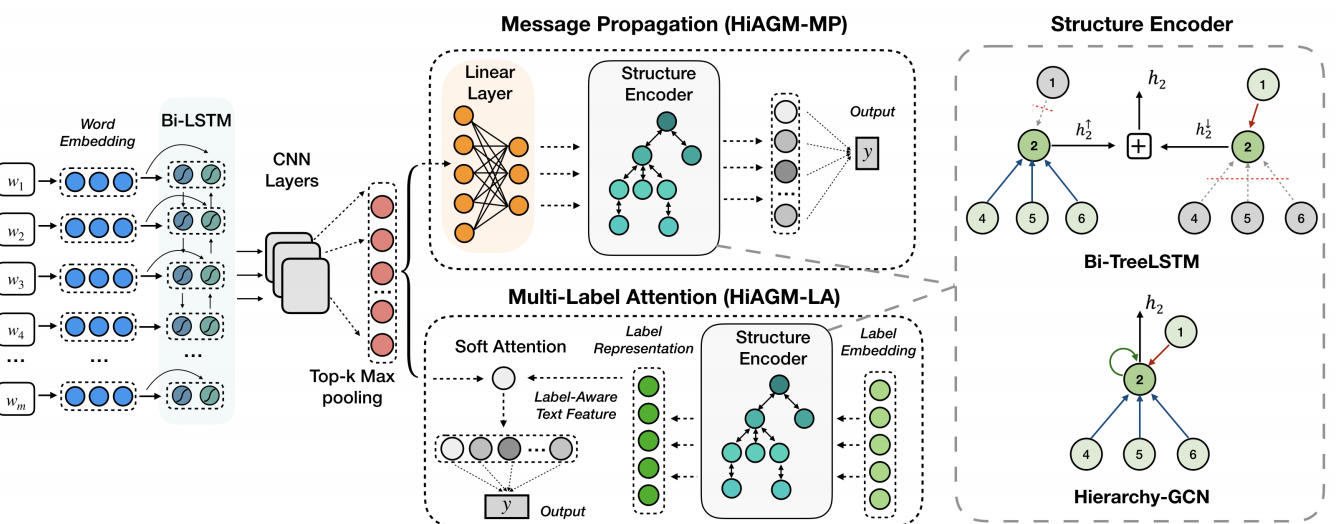 Hierarchy-Aware Structure Encoder
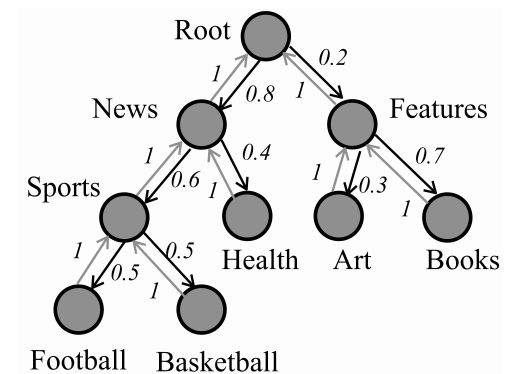 Figure 2: Example of the taxonomic hierarchy. The number indicates the prior probability of label dependencies according to the training corpus.
Method
Hierarchy-Aware Structure Encoder
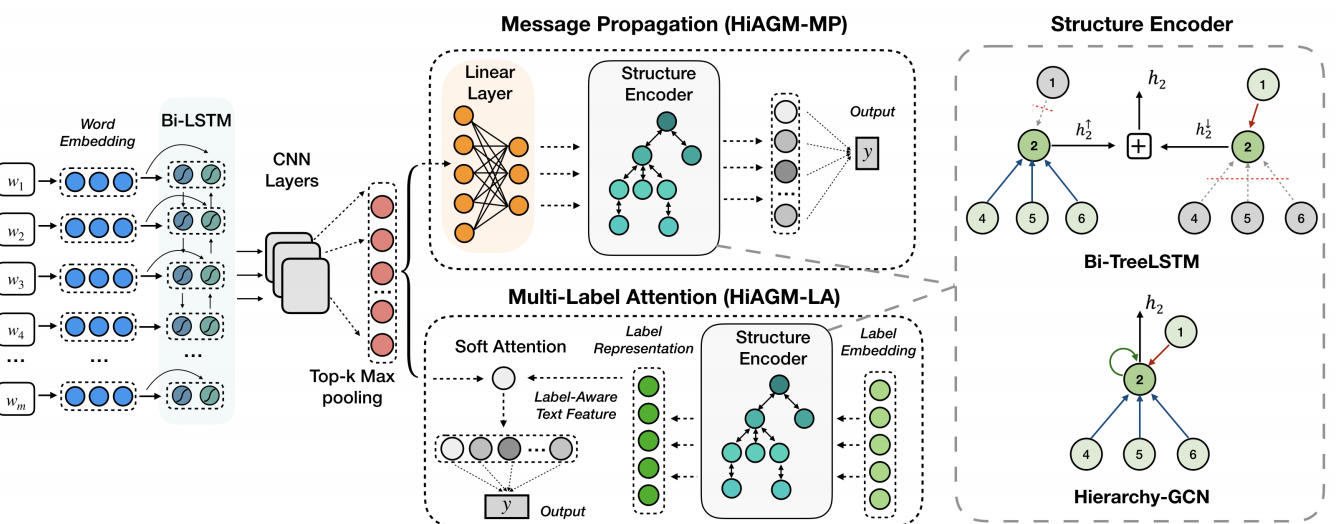 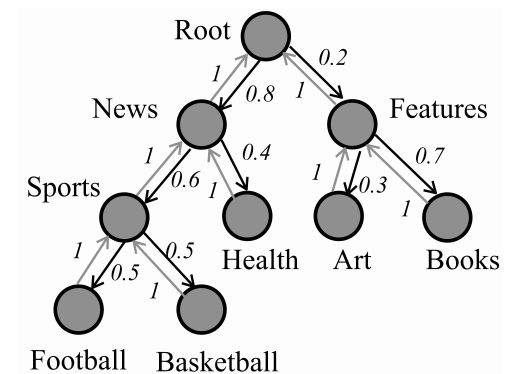 Figure 2: Example of the taxonomic hierarchy. The number indicates the prior probability of label dependencies according to the training corpus.
Method
Bidirectional Tree-LSTM
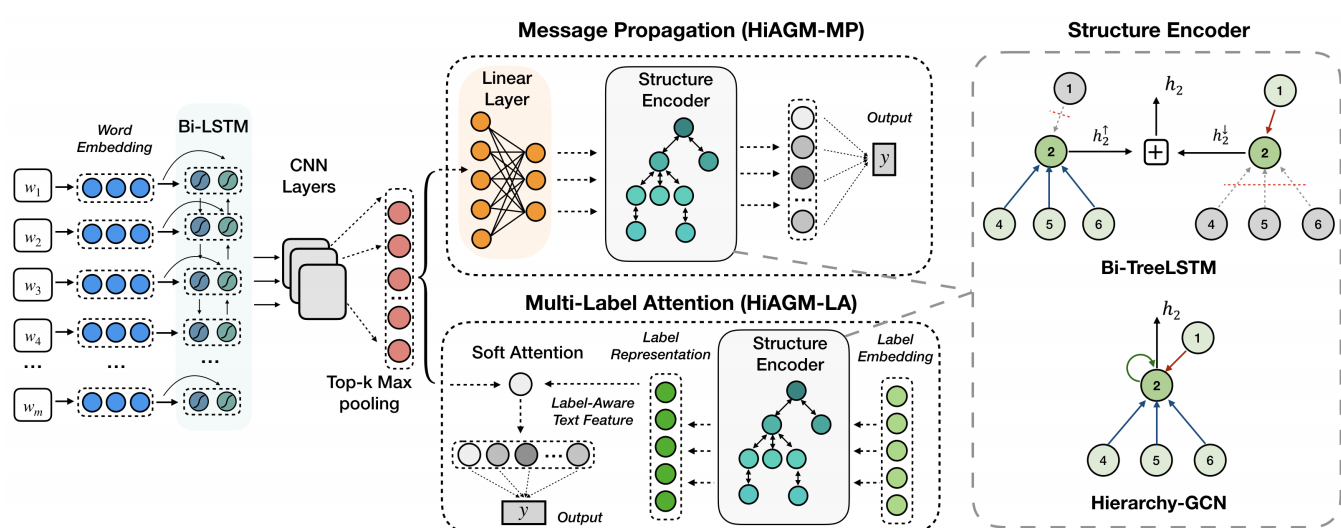 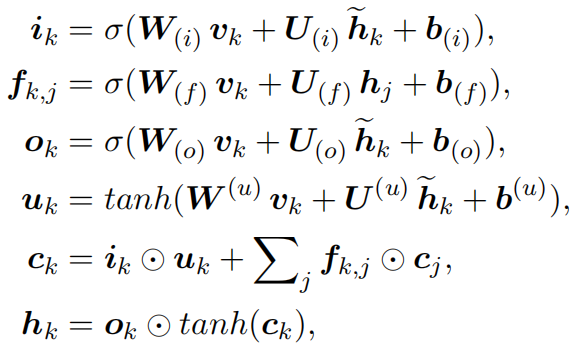 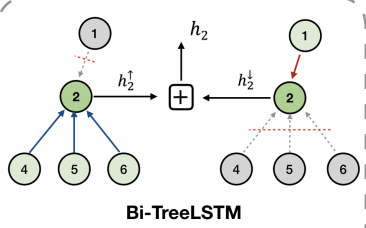 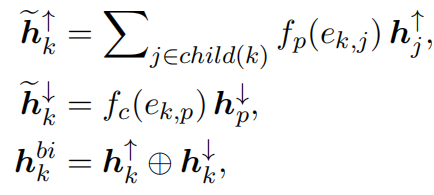 Method
Hierarchy-GCN
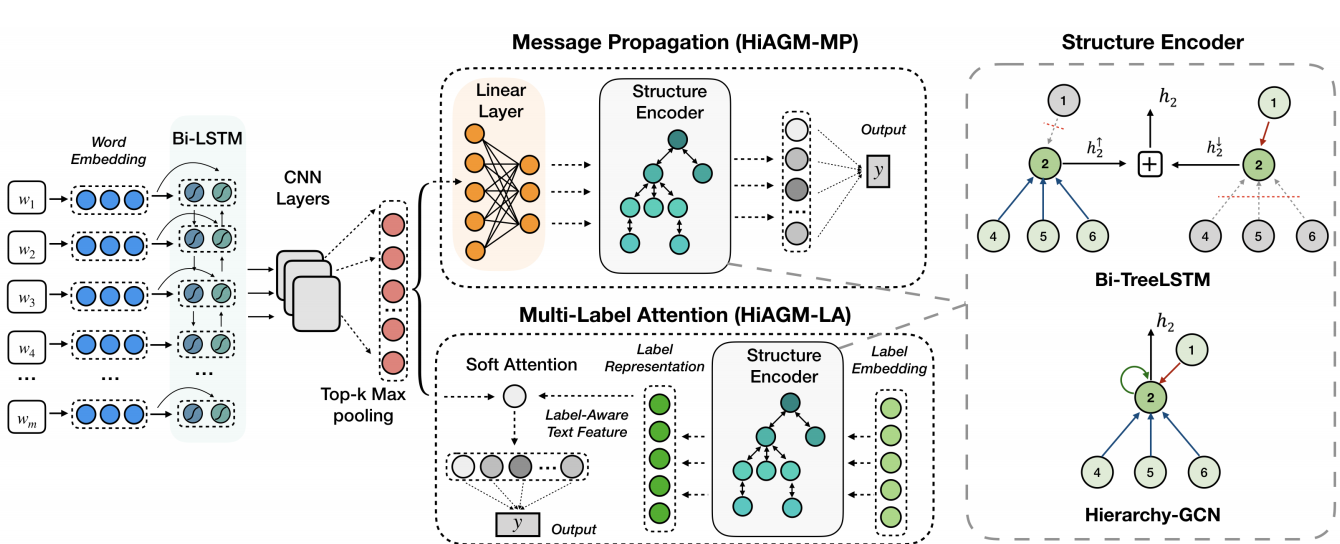 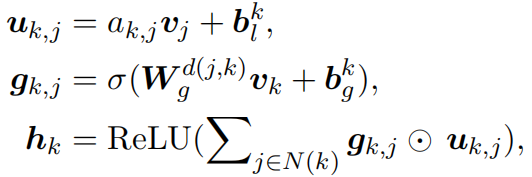 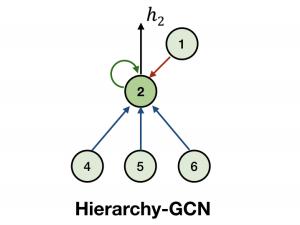 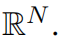 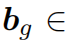 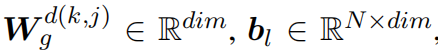 Where                                                     and
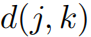 Method
Hierarchy-Aware Multi-Label Attention(HiAGM-LA)
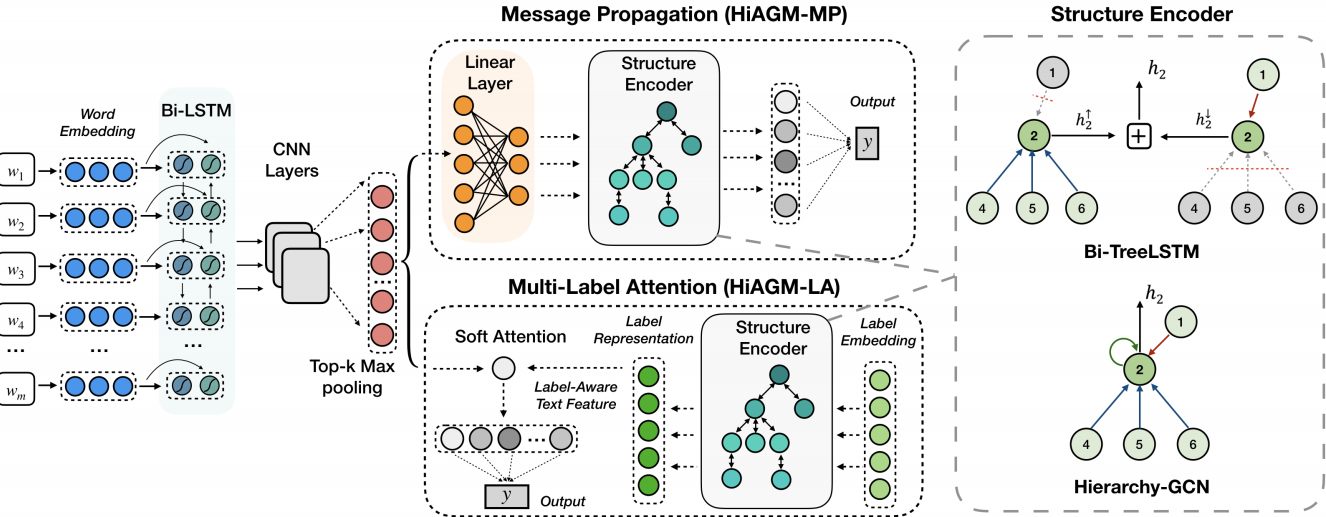 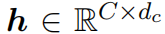 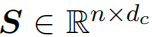 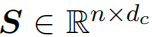 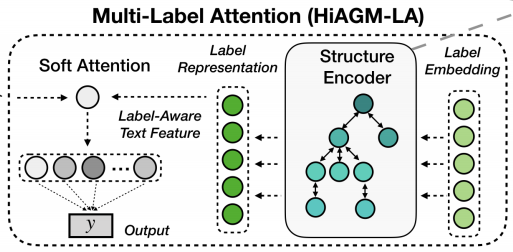 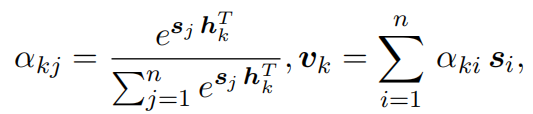 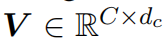 Method
Hierarchical text feature propagation(HiAGM-TP)
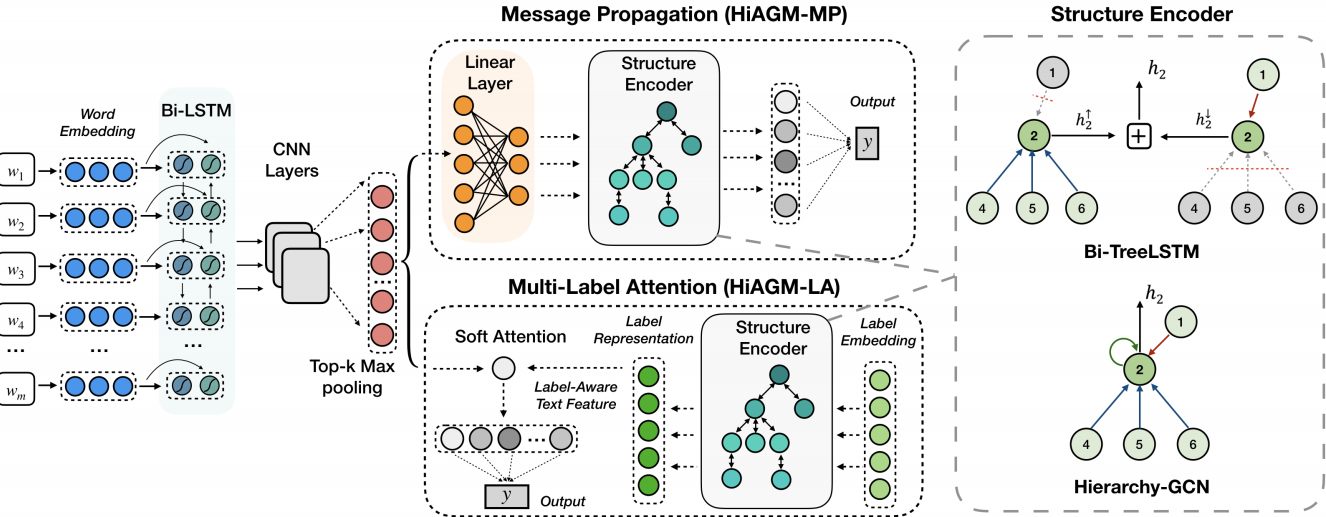 Takes text features S as the node inputs and updates textual information through the hierarchy-aware structure encoder

Conducting the propagation of text features

Node inputs V are reshaped from text features by a single linear transformation:


where the trainable weight matrix                               transforms text features                     to node inputs
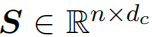 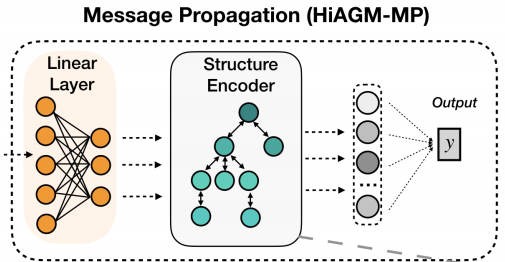 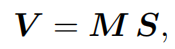 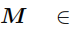 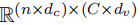 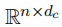 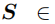 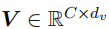 Method
Loss function
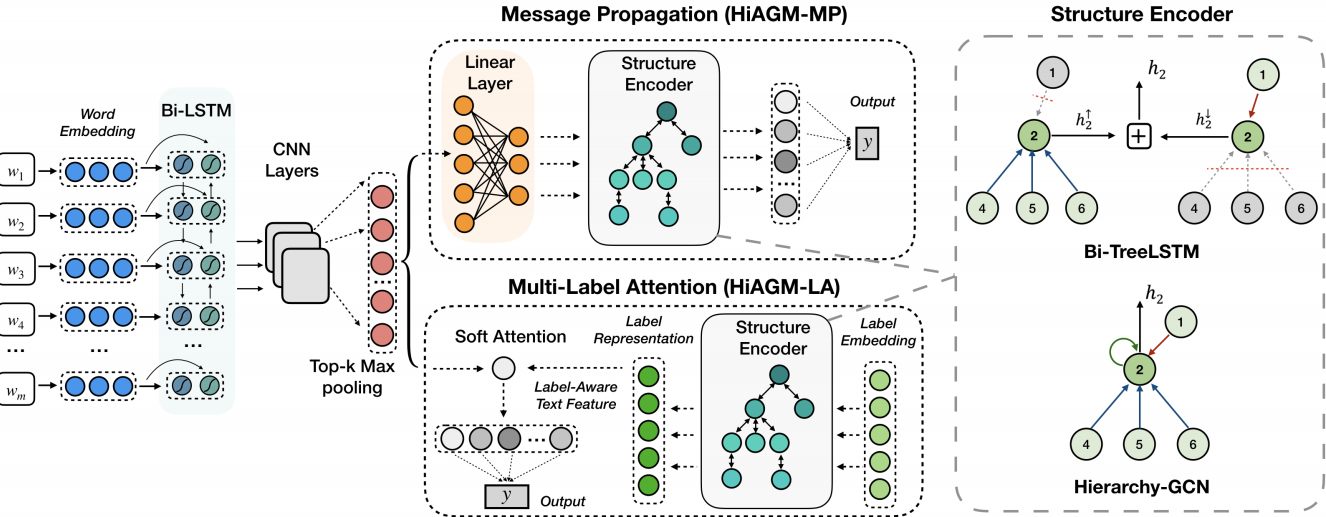 Flattening the hierarchy by taking all nodes as leaf nodes for multi-label classification, no matter it is a leaf node or an internal node.
The final hierarchy-aware features are fed into a fully connected layer for prediction.
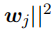 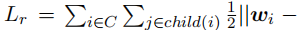 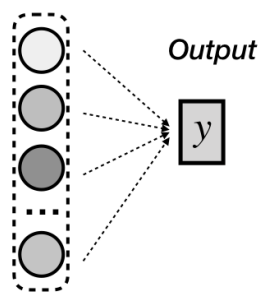 Recursive regularization:
HiAGM uses a binary cross-entropy loss function:
where        and        are the ground truth and sigmoid score for the j-th label of the i-th sample.
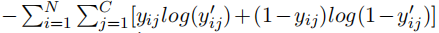 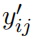 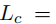 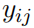 Thus, the final loss function is
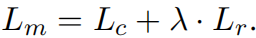 Experiment
Dataset
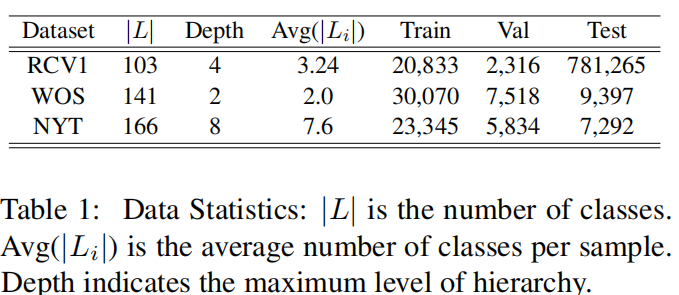 Comparison of the HiAGM variants on RCV1- V2 with fixed prior probability.
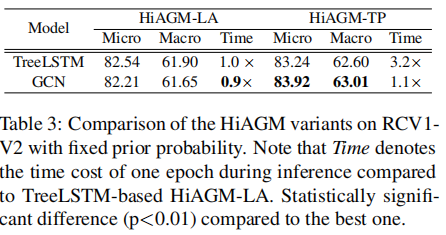 Experiment
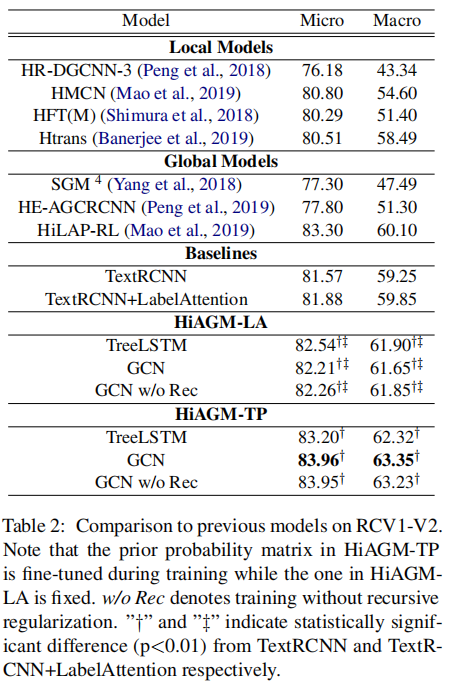 Comparison to previous 
models on RCV1-V2.
Experiment
Experimental results of our proposed HiAGM-LA and HiAGM-TP on various datasets：
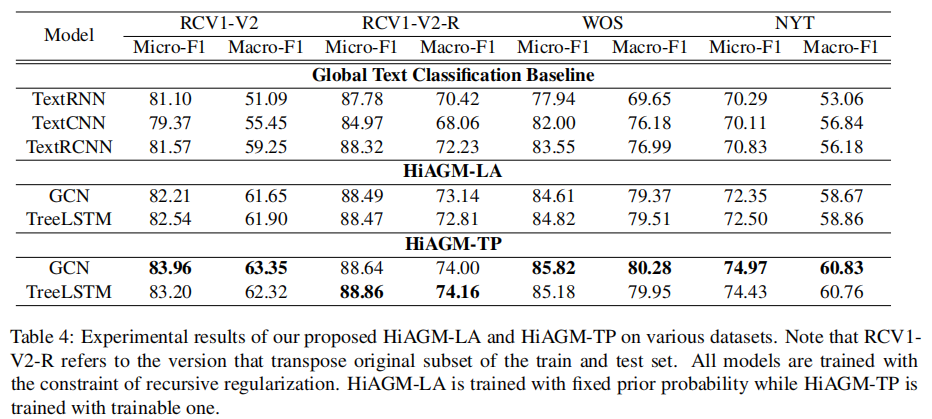 HiAGM-TP has better performance than HiAGM-LA in both Bi-TreeLSTM and Hierarchy-GCN encoders

As for efficiency, HiAGM-LA is more computationally efficient than HiAGM-TP, especially in the inference process
Conclusion
we propose a novel end-to-end hierarchy-aware global model that extracts the label structural information for aggregating label-wise text features.

We present a bidirectional Tree-LSTM and a hierarchy-GCN as the hierarchy-aware structure encoder.

Our framework is extended into a parallel variant based on multi-label attention and a serial variant of text feature propagation.

Our approaches empirically achieve significant and consistent improvement on three distinct datasets
Chongqing University of Technology
ATAI
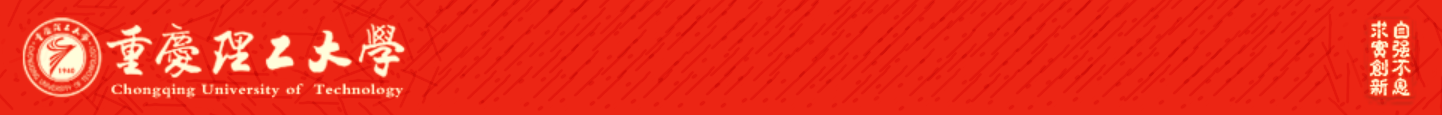 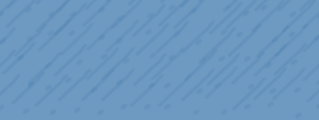 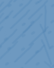 Advanced Technique of Artificial  Intelligence
Chongqing University of Technology
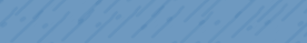 Thank you!
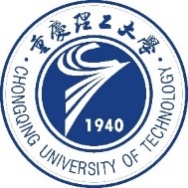 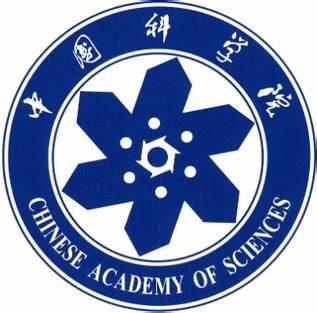 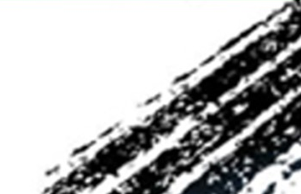 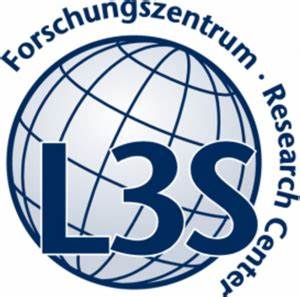 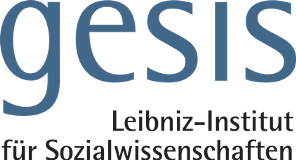